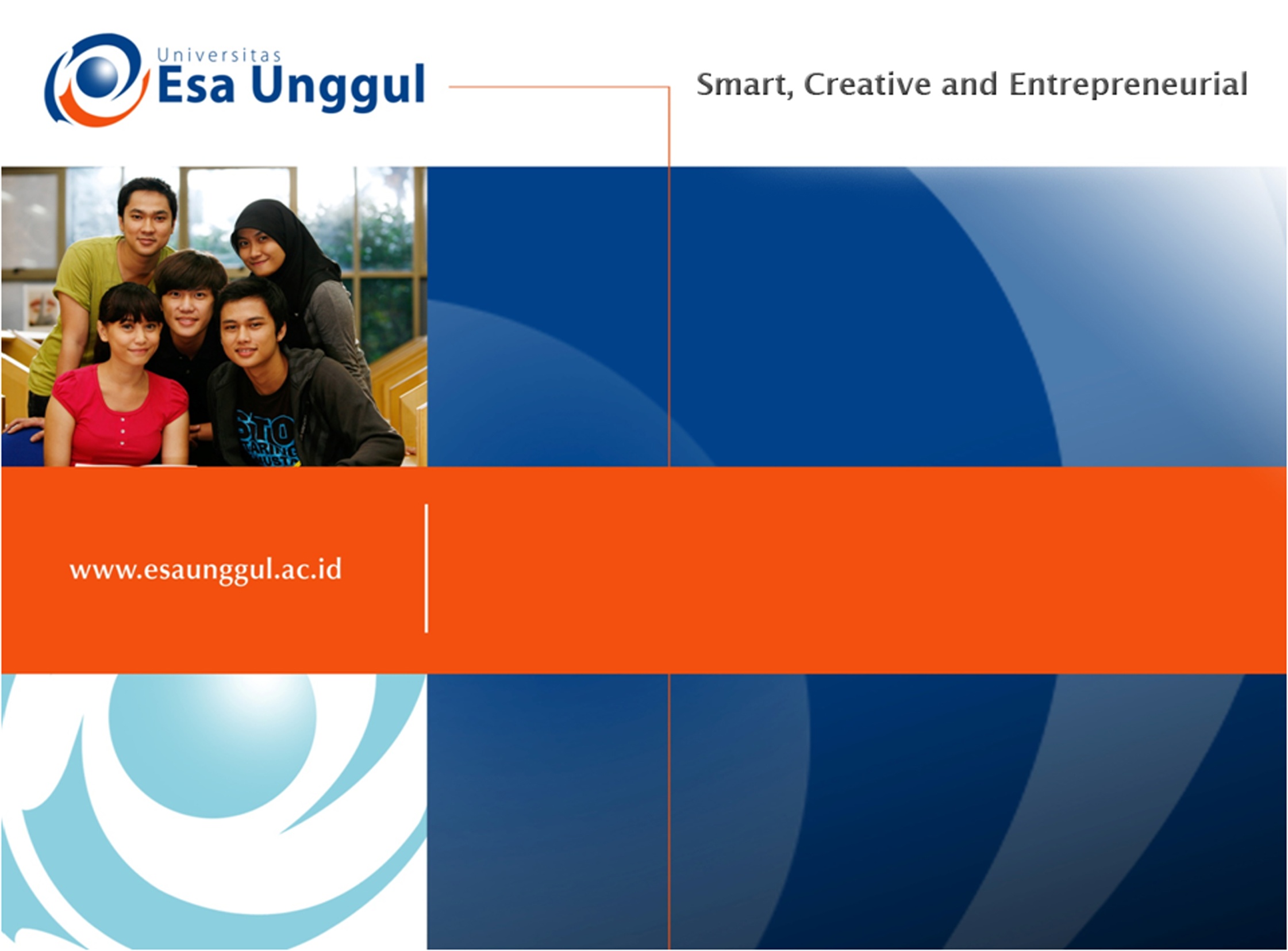 PERATURAN TTG PESTISIDA
Pertemuan 12

AHMAD IRFANDI, SKM, MKM
Kesmas/FIKES
Penggolongan  pestisida menurut  jasad  sasaran
Insektisida, racun serangga (insekta) 
Fungisida, racun cendawan / jamur 
Herbisida, racun gulma / tumbuhan pengganggu 
Akarisida, racun tungau dan caplak (Acarina) 
Rodentisida, racun binatang pengerat (tikus dsb.) 
Nematisida, racun nematoda,   dst.
Cara masuk insektisida ke dalam tubuh serangga
Melalui dinding badan, kulit (kutikel) 
 Melalui mulut dan saluran makanan (racun perut) 
 Melalui jalan napas (spirakel) misalnya dengan  fumigan.
Jenis racun pestisida
Dari segi racunnya pestisida dapat dibedakan atas:
Racun sistemik, artinya dapat diserap melalui sistem organisme misalnya melalui akar atau daun kemudian diserap ke dalam jaringan tanaman yang akan bersentuhan atau dimakan oleh hama sehingga mengakibatkan peracunan bagi hama. 
 Racun kontak, langsung dapat menyerap melalui kulit pada saat pemberian insektisida atau dapat pula serangga target kemudian kena sisa insektisida (residu) insektisida beberapa waktu setelah penyemprotan
PERMENKES RI NO 258 TAHUN 1992
Ttg Persyaratan Kesehatan Pengelolaan Pestisida
Pasal 1
Pestisida adalah semua zat kimia dan bahan lain serta jasad renik dan virus ug digunakan untuk:
Memberantas atau mencegah hama dan penyakit yg merusak tanaman dan hasil pertanian
Memberantas rerumputan
Mematikan daun dan mencegah pertumbuhan yg tdk diinginkan
Memberantas atau menegah hama luar
Memberantas atau mencegah hama air
Memberantas atau mencegah binatang  dan jasad renik dalam rumah tangga
Memberantas atau mencegah binatang2 yg termasuk serangga
Pestisida hygiene lingkungan adalah pestisida yg digunakan utk pemberantasan vektor penyakit menular (serangga, tikus) atau pengendalian hama di rumah, pekarangan, atau tempat kerja, tempat umum, termasuk sarana angkutan dan tempat penyimpanan.
Pestisida terbatas adalah pestisida yg karena sifatnya (fisik, kimia) dan atau karena daya racunnya, dinilai sangat berbahaya bagi kehidupan manusia dan lingkungan, sehingga hanya diizinkan utk disimpan dan digunakan secara terbatas
Klasifikasi PenandaanPasal 2
Pestisida diklasifikasikan berdasarkan btk fisik, jalur masuk dan daya racunnya menjadi 4 kelas:
Kelas Ia	: pestisida yg sangat berbahaya sekali
Kelas Ib	: pestisida yg sangat berbahaya
Kelas II	: pestisida yg berbahaya
Kelas III : pestisida yg cukup berbahaya
Tenaga dan Perlengkapan PengelolaanPasal 3
Setiap tempat pengelolaan pestisida wajib mempunyai seorang tenaga penanggungjawab teknis disamping tenaga penjamah pestisida
Penanggungjawab yg dimaksud harus memiliki kemampuan khusus dalam mengelola pestisida dan memenuhi persyaratan kesehatan
Pembuatan, Penyimpanan, Penyajian, dan PengangkutanPasal 6
Tempat pembuatan dan penyimpanan pestisida harus memenuhi persyaratan kesehatan
Persyaratan kesehatan mengenai lokasi, bangunan, konstruksi fasilitas sanitasi dan tata ruang serta sarana lain yg diperlukan pengamannya
Pestisida yg disajikan dlm ruang penjualan atau dalam pengangkutan harus memenuhi persyaratan kesehatan
Ketentuan mengenai persyaratan kesehatan ditetapkan oleh Dirjen
Perizinan Pasal 8
Setiap perusahaan pemberantas hama harus memiliki izin operasional
Ketentuan mengenai izin operasional ditentukan oleh Dirjen

Pasal 9
Peredaran, penyimpanan, dan penggunaan pestisida terbatas terlebih dahulu harus mendapatkan izin khusus berdasarkan rekomendasi yg diberikan kakanwil
Ketentuan ttg persyaratan peredaran, penyimpanan dan penggunaan ditentukan oleh Dirjend
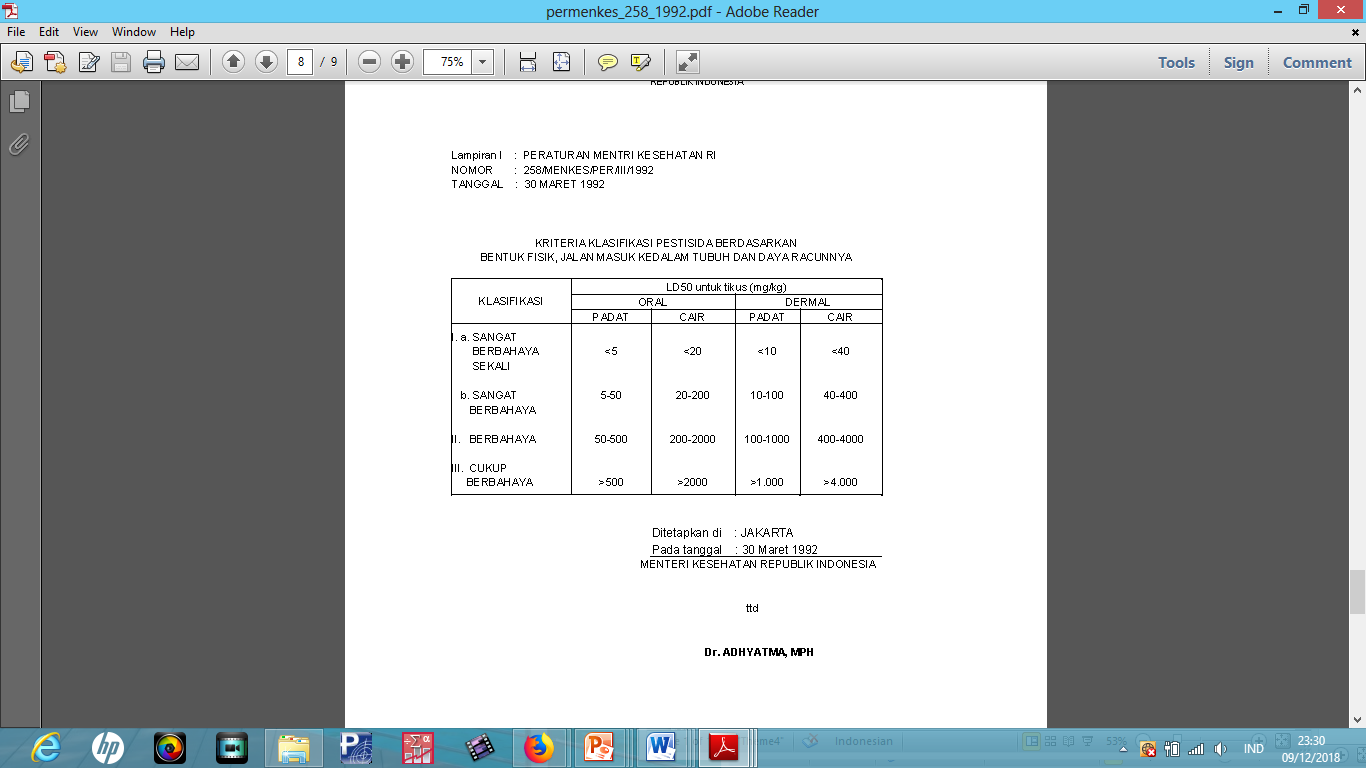 TERIMAKASIH
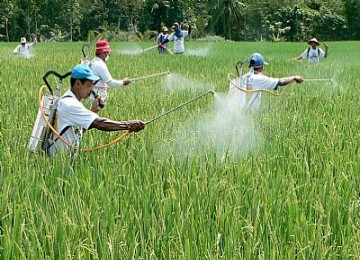